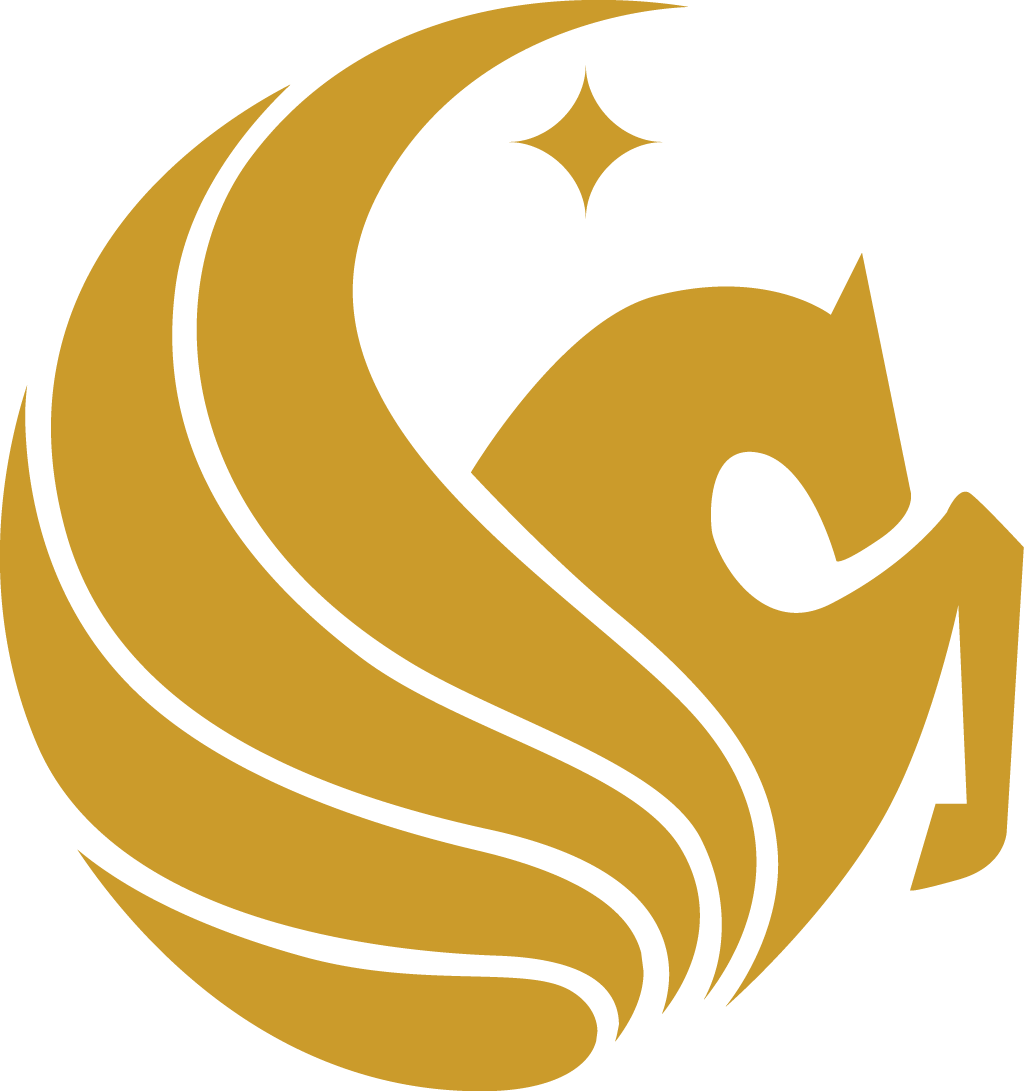 Project 2: IoT Device Vulnerabilities and SecurityREU Student: Bryan PearsonGraduate mentors: Kelvin Ly and Kaveh Shamsi
Faculty Mentor(s): Dr. Jin and Dr. Zhang
Week 8 (July 11 – July 15, 2016)
Accomplishments:
GPS information is now readable - we can obtain coordinates & time of retrieval
GPS reads KML files (Google Maps) to quickly generate a map of points
CSV to KML converter has successfully been created
Script can now associate with any nearby network - no rebooting!
Script can quickly retrieve number of users on the network
Script can communicate with GPS to grab information

Issues/problems encountered:
Script cannot always generate a user count right away
I have simply delayed the script when this happens
Script must generate a CSV file to be read
Identifies users through arp-scan
Neworks can identify and avoid this
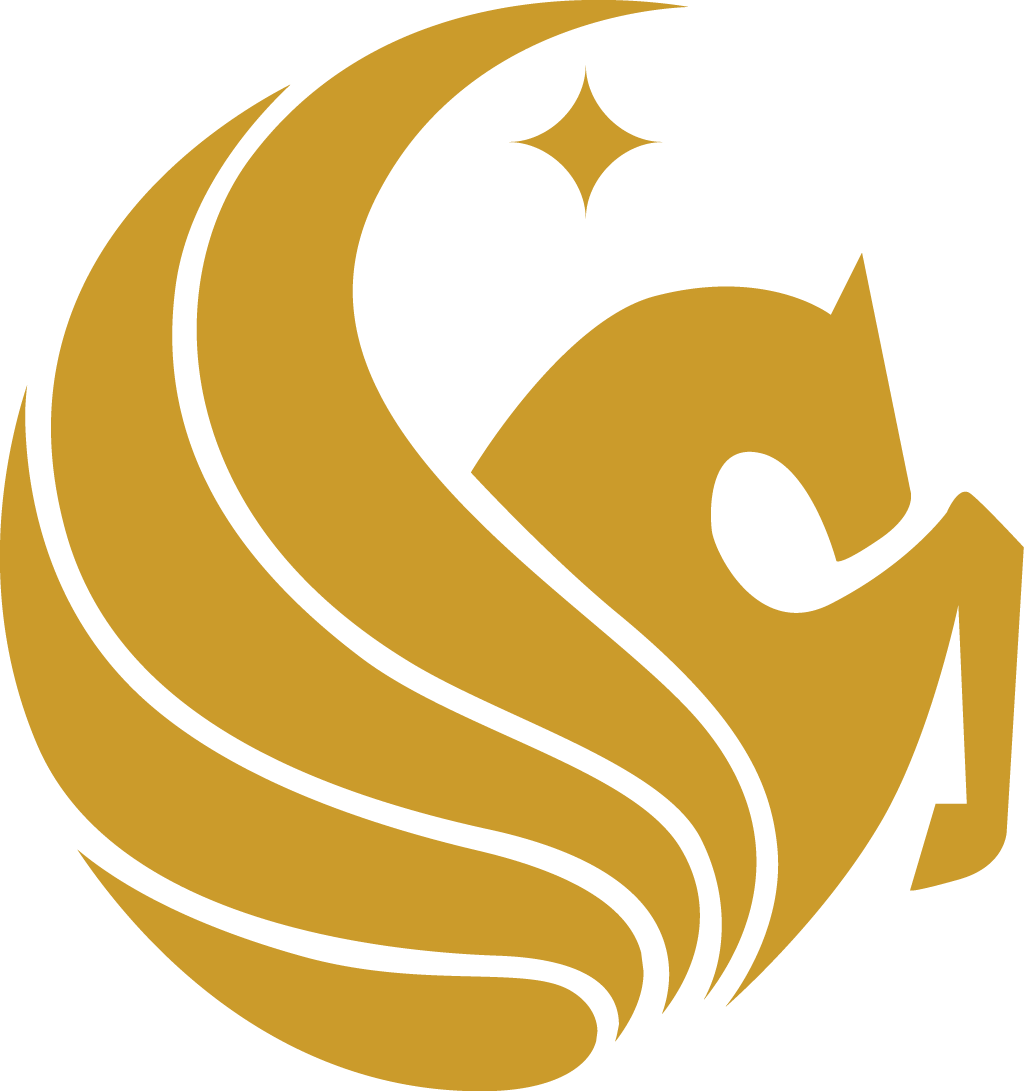 Project 2: IoT Device Vulnerabilities and SecurityREU Student: Bryan PearsonGraduate mentors: Kelvin Ly and Kaveh Shamsi
Faculty Mentor(s): Dr. Jin and Dr. Zhang
Plans for next week:
Finish script by creating a CSV file from the information provided
Test the project by walking around campus
If time permits, rewrite script to use WireShark API
Reads message packets in nearby networks
Cannot be identified/stopped
Start poster